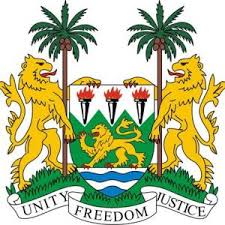 AN OVERVIEW OF THE NATIONAL SCIENCE, TECHNOLOGY & INNOVATION COUNCIL  SIERRA LEONE (NSTIC_SL)
PEER-TO-PEER LEARNING UNDER THE SGCI RESEARCH MANAGEMENT PROJECTS

7-9 May 2025
NSTIC-SL, 
Ministry for Technical and Higher Education, Sierra Leone
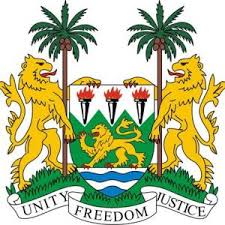 PRESENTATION PROFILE
Background
Achievements
Challenges Faced
Progress Made
Way Forward
Conclusion (Recommendations and Experience)
Genesis of the National ST&I Policy and Council
NSTIC 2023 under MTHE
Non-statutory and ad hoc interim Science and Technology Committee in 1978 under MoDEP
Directorate of STI (2018) (currently under the Office of HE the President)
Draft National S&T Policy 2009
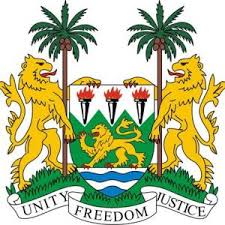 ABOUT  NSTIC_SL
SGCI Membership
Full member since 2023, observer since 2019.
Mission
Strengthening advocacy and management of STI interventions in Sierra Leone.
Vision
To ensure sustainable growth and development in Sierra Leone that is led by Science and Technology.
[Speaker Notes: (NSTIC) was established in February 2023, through a cabinet paper. It is to operate as a statutory body attached to the Ministry of Technical and Higher Education.
Mission: “strengthening advocacy and management of STI interventions in Sierra Leone”. 
The Council’s Vision: “To ensure sustainable growth and development in Sierra Leone that is led by Science and Technology”]
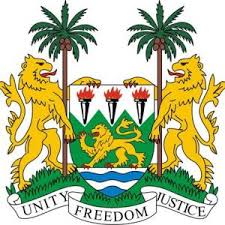 NSTIC CORE MANDATE
To promote, regulate and coordinate research and innovation in Sierra Leone.
To mobilize resources for science, technology and innovation (STI) 
To promote science and technology so as to improve the quality of life of the people of Sierra Leone. 
To advise Government on STI matters, among other functions
Proposed STI and Research Committees of NSTIC-SL
[Speaker Notes: 1. Produce stove that use different types of biofuel for less fuel use and low level of pollution.]
POLICY OBJECTIVES AND NSTIC_SL THEMATIC AREAS
Health
Food Security and Modern Agriculture
Energy
New and Emerging Technologies
Human Capital Development in STI & STEM
National Cohesion and Security
Tourism
Environmental Sustainability, Natural Resources and Climate change
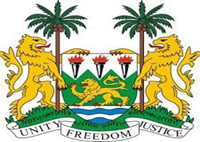 KEY ACHEIVEMENTS
Government Cabinet Approval of STI Policy and NSTIC
Collaboration with SLREN in the development of a national Open Science Policy
STI & OS Policy Validation, Priority Setting & National Stakeholder Mapping jointly with SLREN
Capacity Building and Training
Development and Approval of NSTIC Research and Innovation Framework (RIF)
[Speaker Notes: RIF: For each objective/Themes, outline activities, performance indicators and potential societal impact
I will elaborate on some of these achievements]
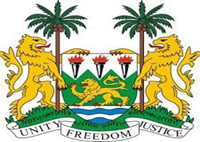 KEY ACHEIVEMENTS
5 Funded STI research Projects:  1st Call
Development of NSTIC MEL Logframe
Public Private Partnership multi-stakeholder workshop
Developing a Grant Management System
[Speaker Notes: RIF: For each objective/Themes, outline activities, performance indicators and potential societal impact
I will elaborate on some of these achievements]
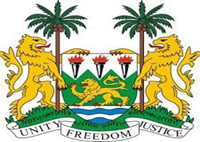 ON-GOING COLLABORATION
Partnership with Councils in Uganda, Tanzania and Kenya on a proposal development in response to an IDRC call on Vaccine development and innovation.
Deadline for submission – 6th June 2025.
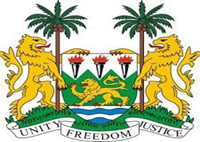 ON-GOING COLLABORATION
The Call aims at allowing SGCs to collaborate in developing a research agenda that:
Identifies and builds on shared development priorities linked to vaccine innovation that can be addressed through a collaborative research call.
Relies on scientific and technological strengths (human capacity, existing programs and infrastructure, etc.) of the participating countries.
Strengthens the  capacity of SGCs and key actors in the health research landscape.
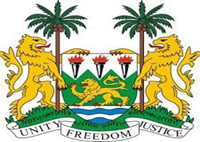 Capacity Building and Training
MEL
Research & Innovation Framework (RIF)
3
IP Audit
1
2
Enhance monitoring, evaluation, and learning (MEL) skills for research projects. 
MEL Log Framework
Conduct training on conducting an IP audit to protect intellectual property.
Provide training on developing a comprehensive RIF to guide research activities.
Grant Management System
Grant Craftmanship
Research Excellence and Ethics
5
4
6
Training on how to develop and manage a robust and flexible grant management portal system
Enhance skills in accessing and writing winnable grant proposals
Introduction to Research Excellence and Research Ethics
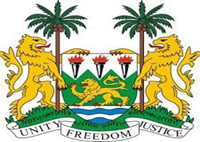 Capacity Building and Trainings
8
Visits to more established SGCs
Use of the Technomart platform
7
Learning about the operations and management of more established Councils in Africa. Peer-to-Peer visits have already been made to Uganda and Kenya.
Technomart platform sharing of research equipment and facilities.
9
P2P learning on the OGMS
Theme: Sustainability and Maintenenace and scalability of digital Grants Management Systems.
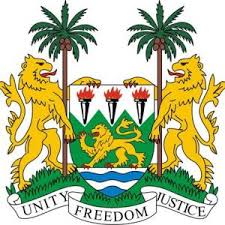 5 Funded Projects
PROGRESS
AIMS
Evaluation Of Indigenous Vegetable Species’ Potential As Alternatives To Tackle Malnutrition And Food Insecurity At Rural Households  In Sierra Leone
Identify indigenous vegetable
Classifying indigenous vegetables into lowest taxonomic level 
Evaluation of Nutritive values of indigenous vegetables through Laboratory analysis
Domesticate Production.
Develop management guidelines for sustainable production
Conduct of household survey in 2 districts, 10 communities involving about 1200 participants
 Over 30 indigenous vegetable species were sourced, collected and identified to their lowest taxonomic level
Construction of a building that serves as a control room with solar water pump for irrigation
The construction of the nursery site to domestic production ongoing
Page 15
Evaluation Of Indigenous Vegetable Species’ Potential As Alternatives To Tackle Malnutrition And Food Insecurity At Rural Households  In Sierra Leone
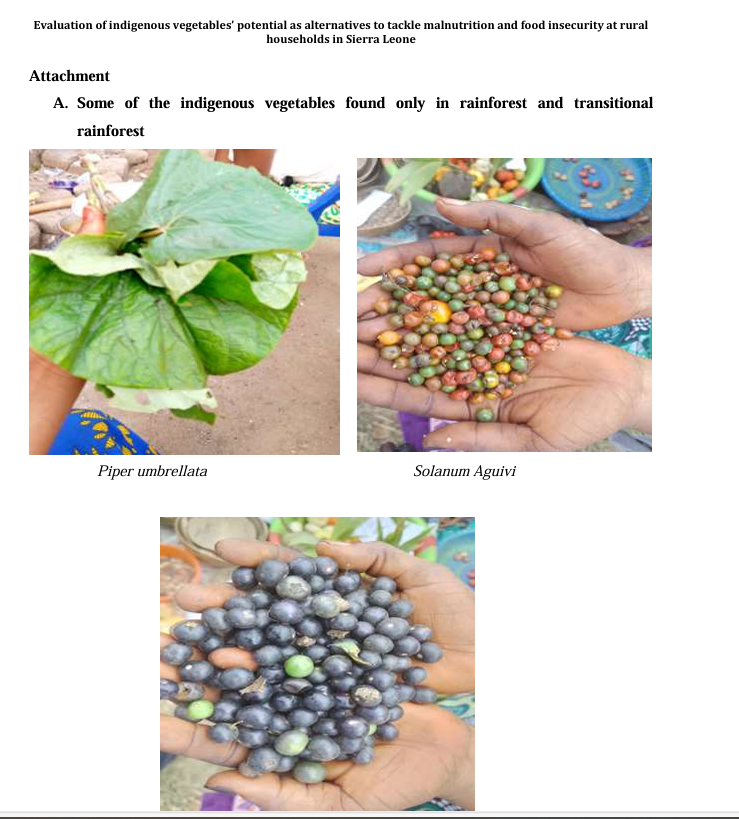 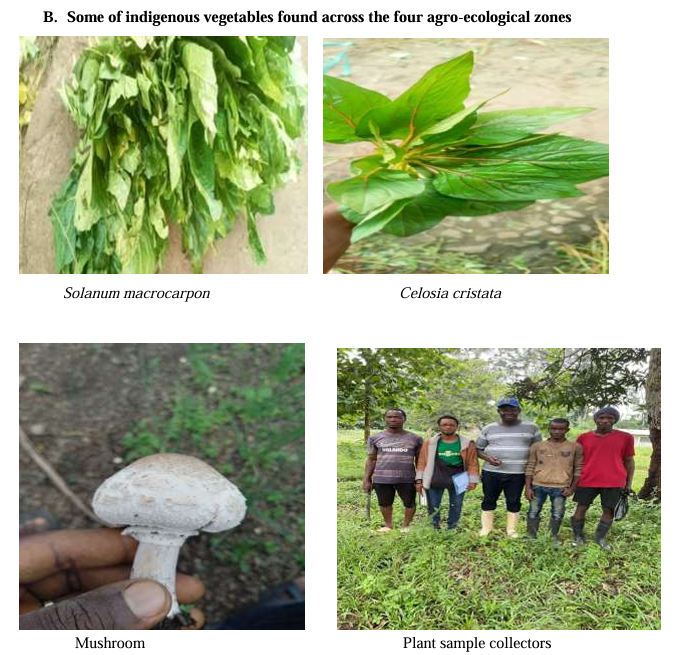 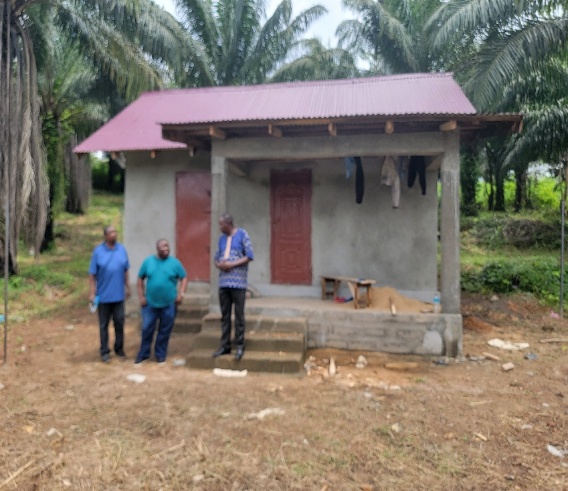 PROGRESS
AIMS
Incorporating Drone and AI technologies for cost-effective vector controls in Sierra Leone
The main aim is to identify high malaria "infectious risk index"  water bodies using AI, drone mapping, and field data.
Development of High-risk house/community detection technology with drone and AI
Develop and explore visible machine learning algorithms to predict malaria infection
Be able to predict disease outbreaks and assist in planning health interventions
Household surveys and Focus group discussions with all stakeholders completed
Entomological data collection was completed where larvae habitats have been identified.
Training and skill development of technicians and healthcare workers involved in drone-based flight.
Some drone flights have been undertaken to collaborate field entomological data
Page 17
Incorporating Drone and AI technologies for cost-effective vector controls in Sierra Leone
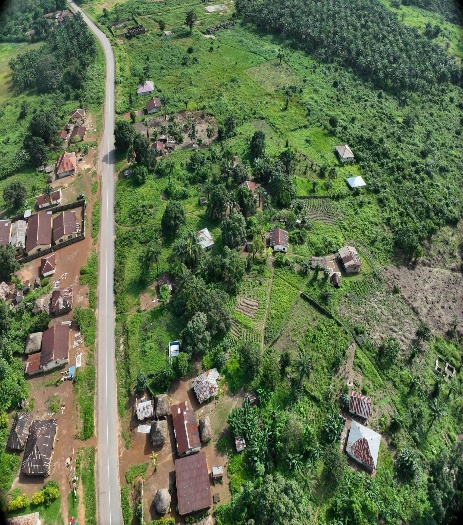 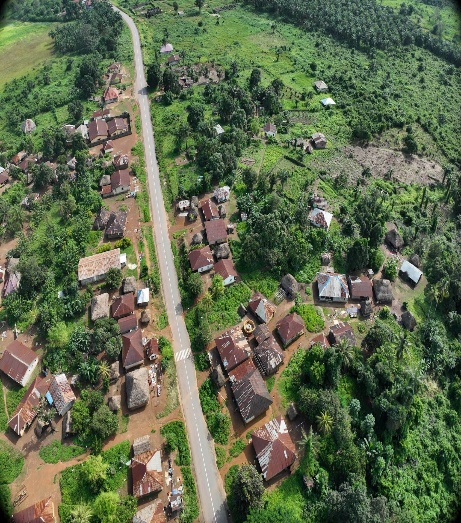 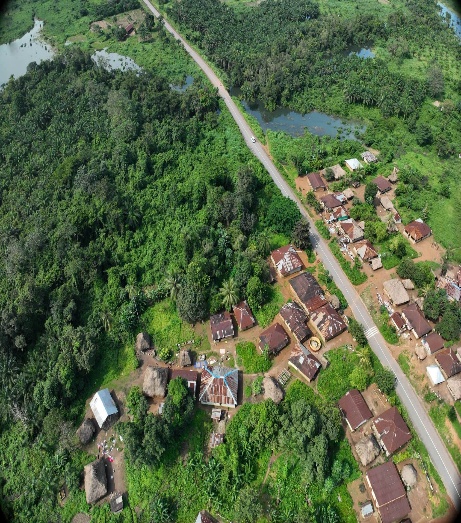 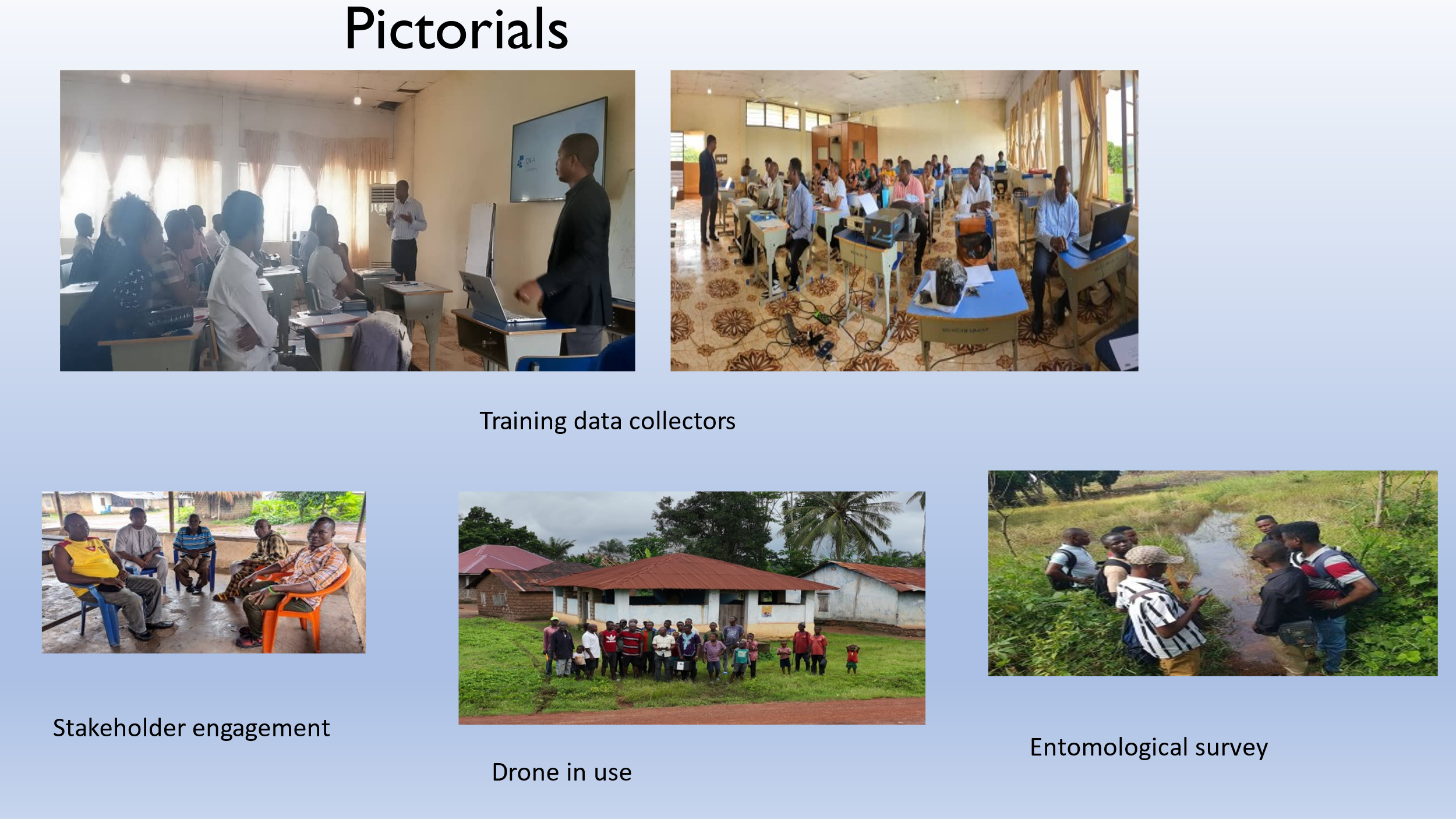 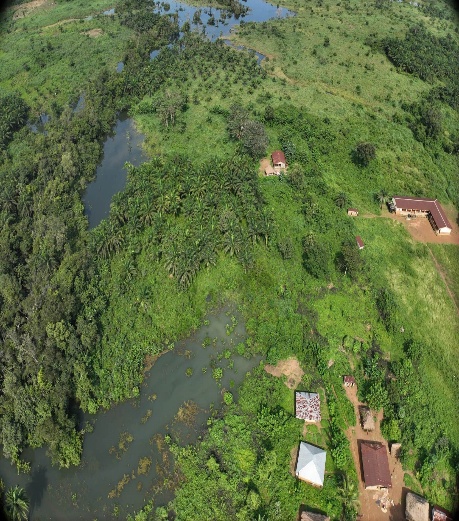 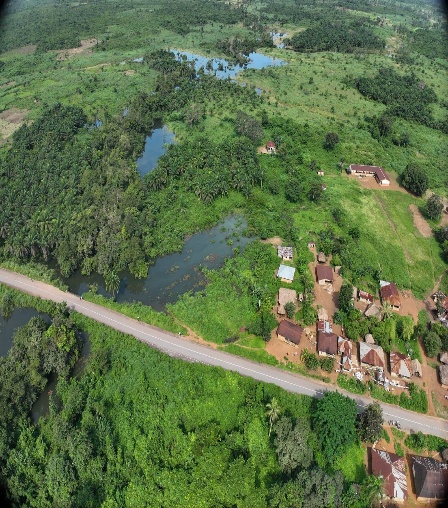 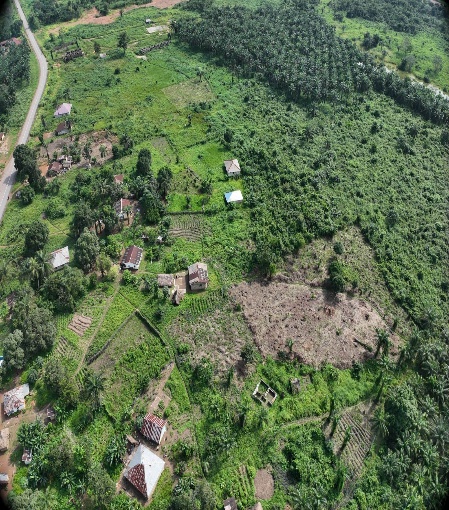 PROGRESS
AIMS
A multi biomass fueled continuously running stove and its environmental and social impact.
Designs and production of biomass fuel stoves that can be made to use less bio-fuel and produce low level of pollutants. 
Develop User Manual
Stakeholders’ engagement in the four regions of the country. 
 Design of four different stove prototypes, including their Engineering drawings with dimensions.
The construction of the test room/kitchen is completed.
Develop a draft user and maintenance manual.
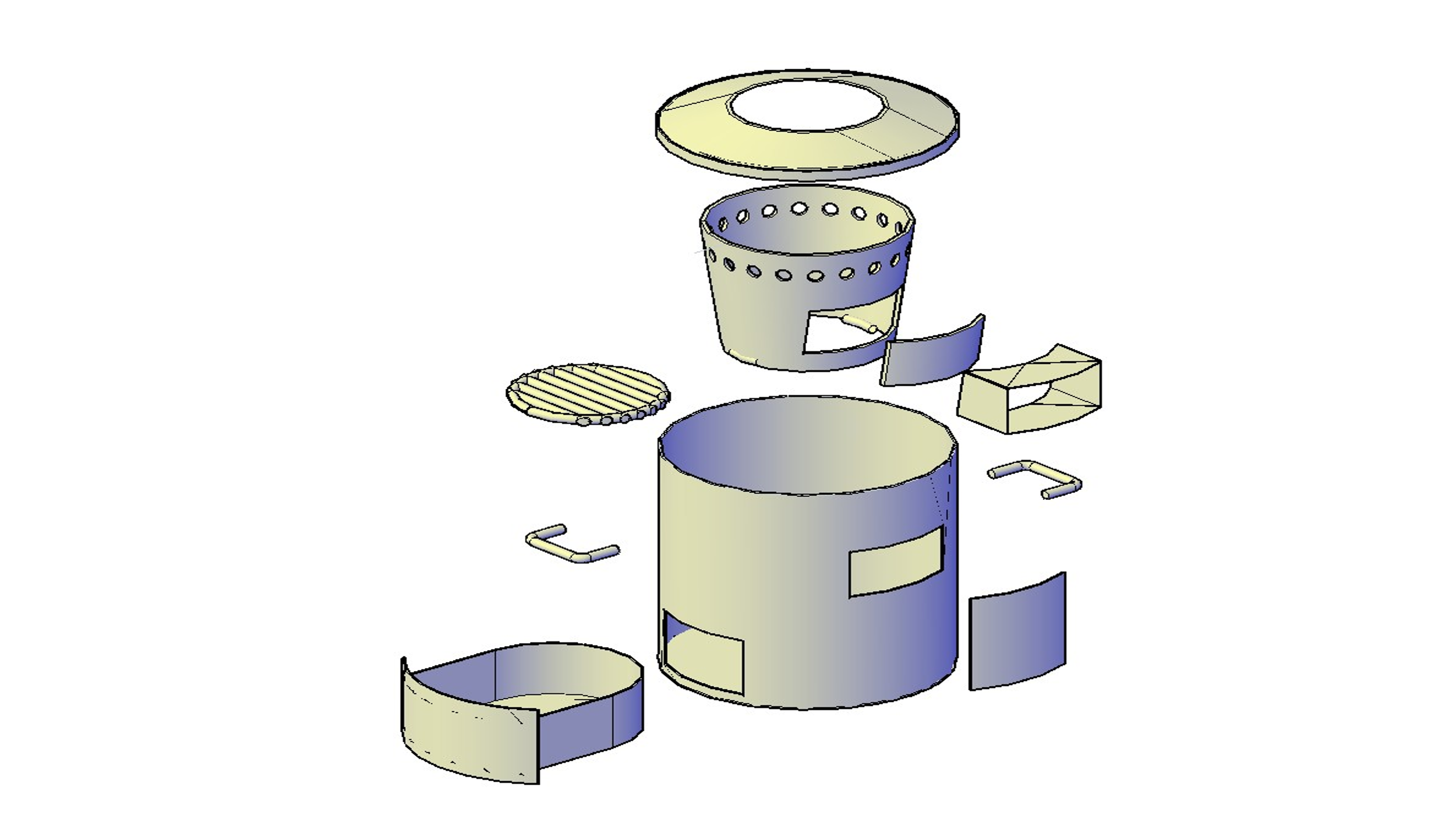 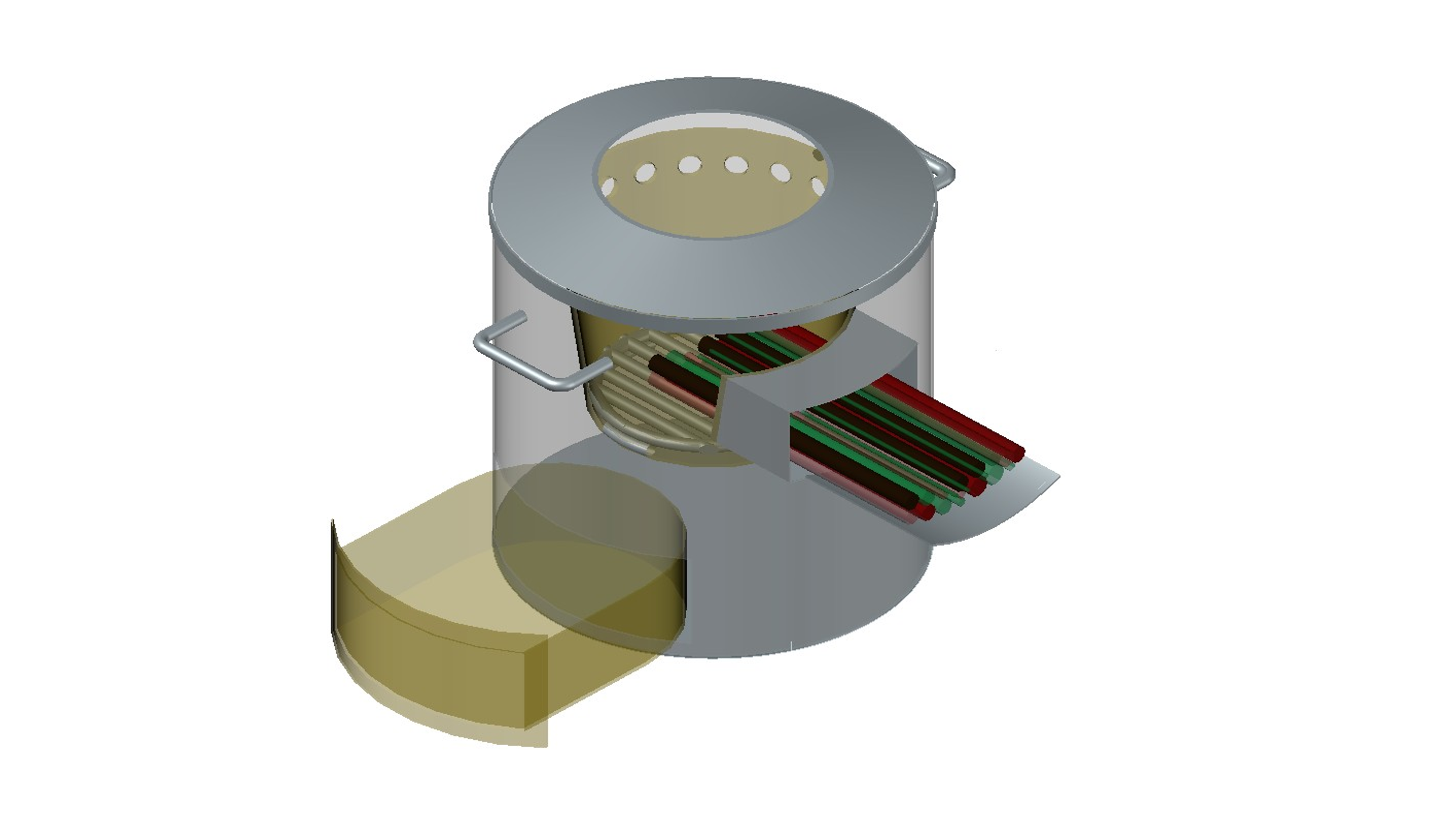 Page 19
A multi biomass fueled continuously running stove and its environmental and social impact.
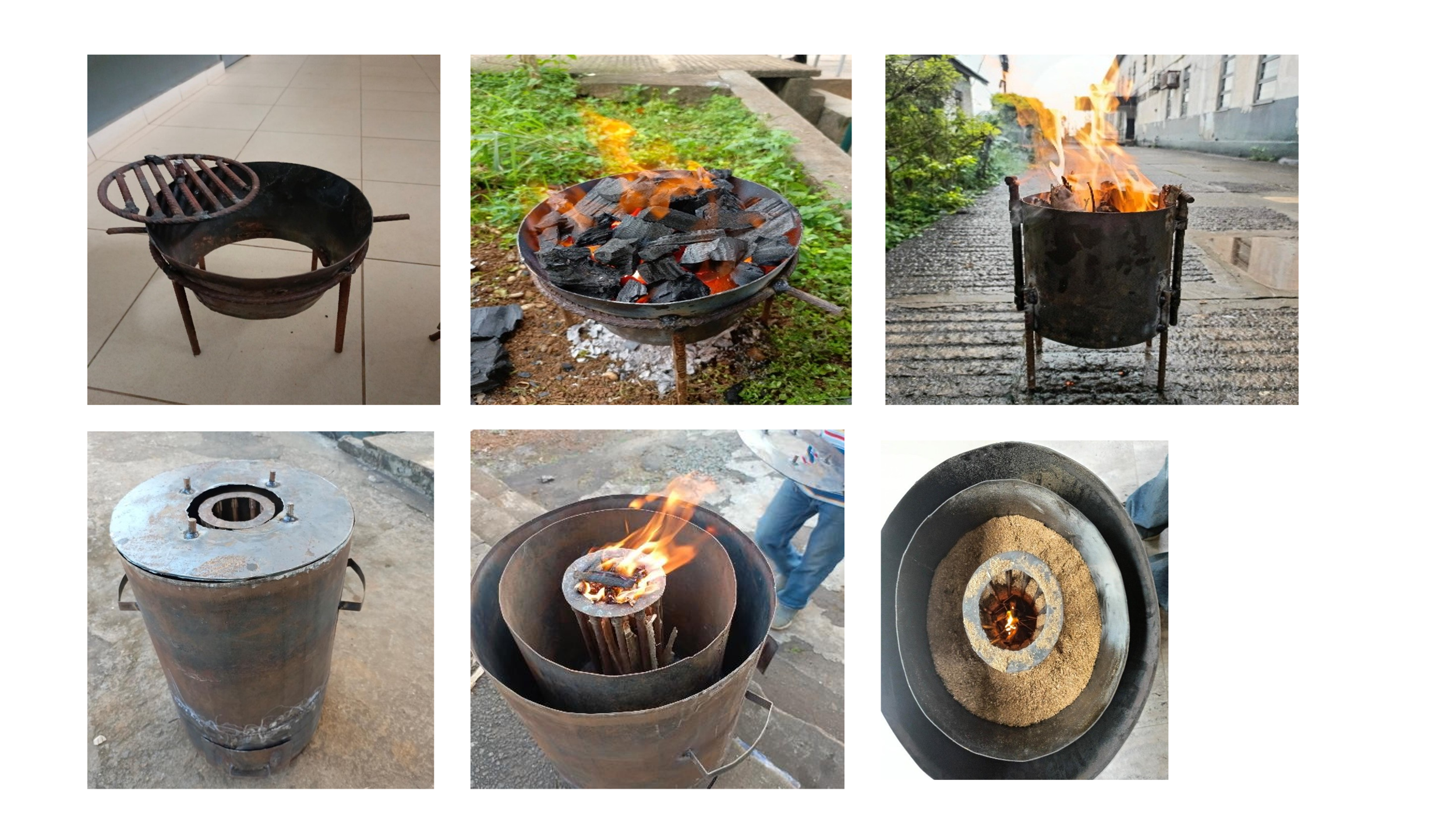 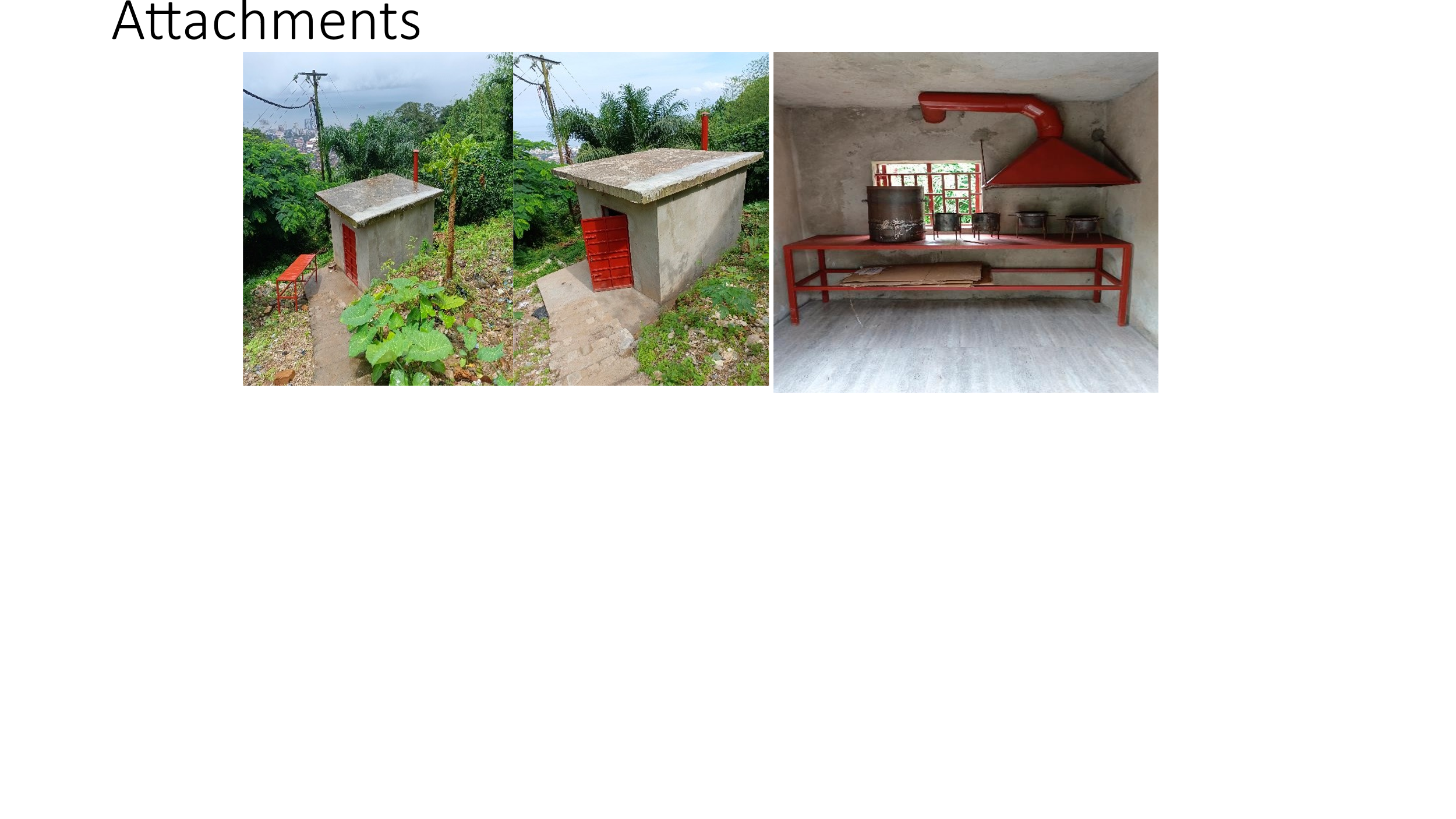 PROGRESS
KEY FEATURES
Artificial Intelligence in Education - Abu Sense Bod.
User Requirement research across 20 schools and involving over 1,000 students completed . 
Frontend development at 90% completed 
 Backend development is at an advanced stage
Integration of local language support has been Successful. 
Implemented AI teacher (Ticha Lemp Lemp)
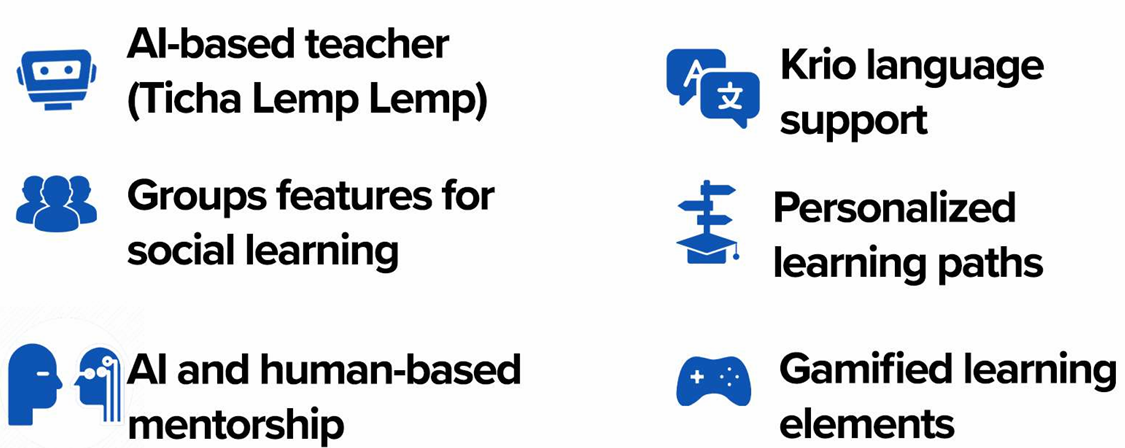 Page 21
Artificial Intelligence in Education - Abu Sense Bod.
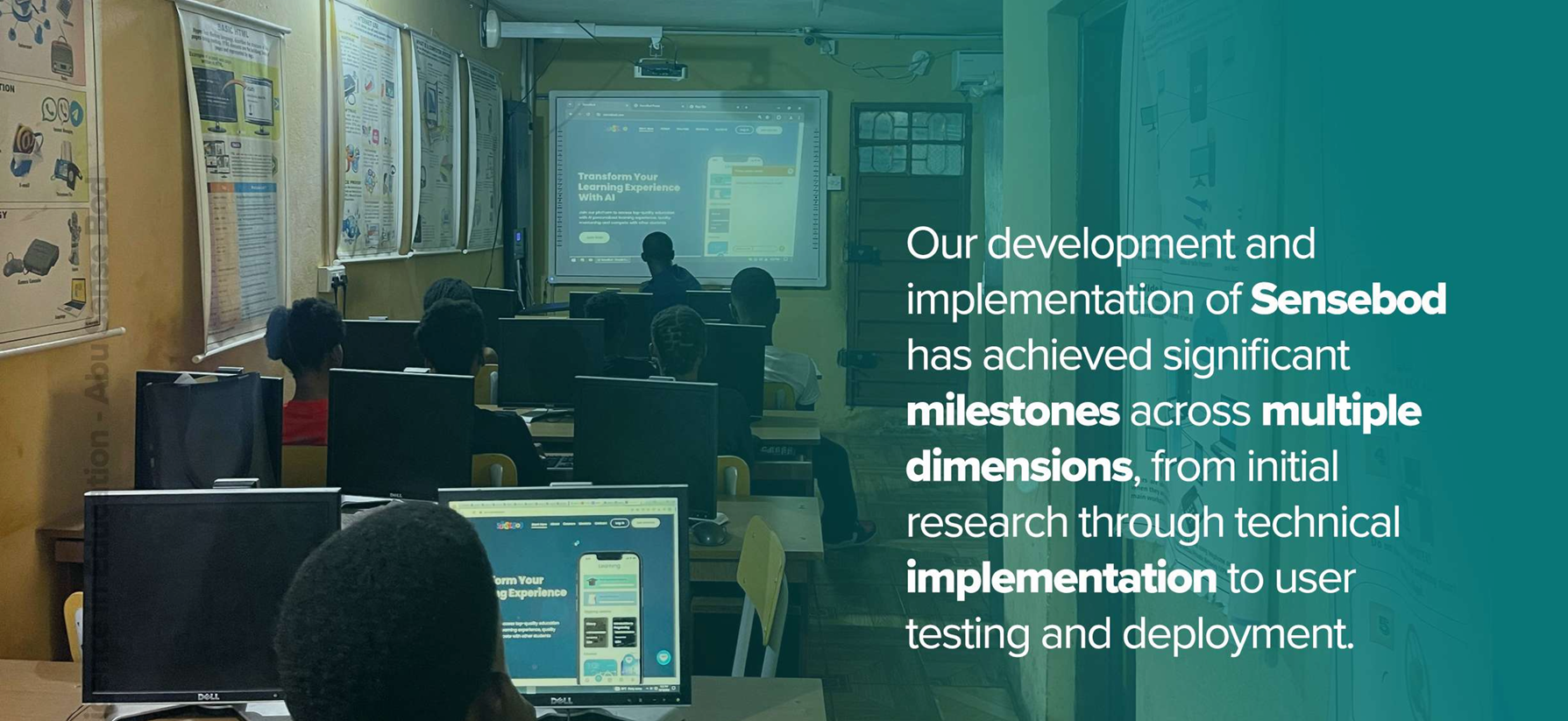 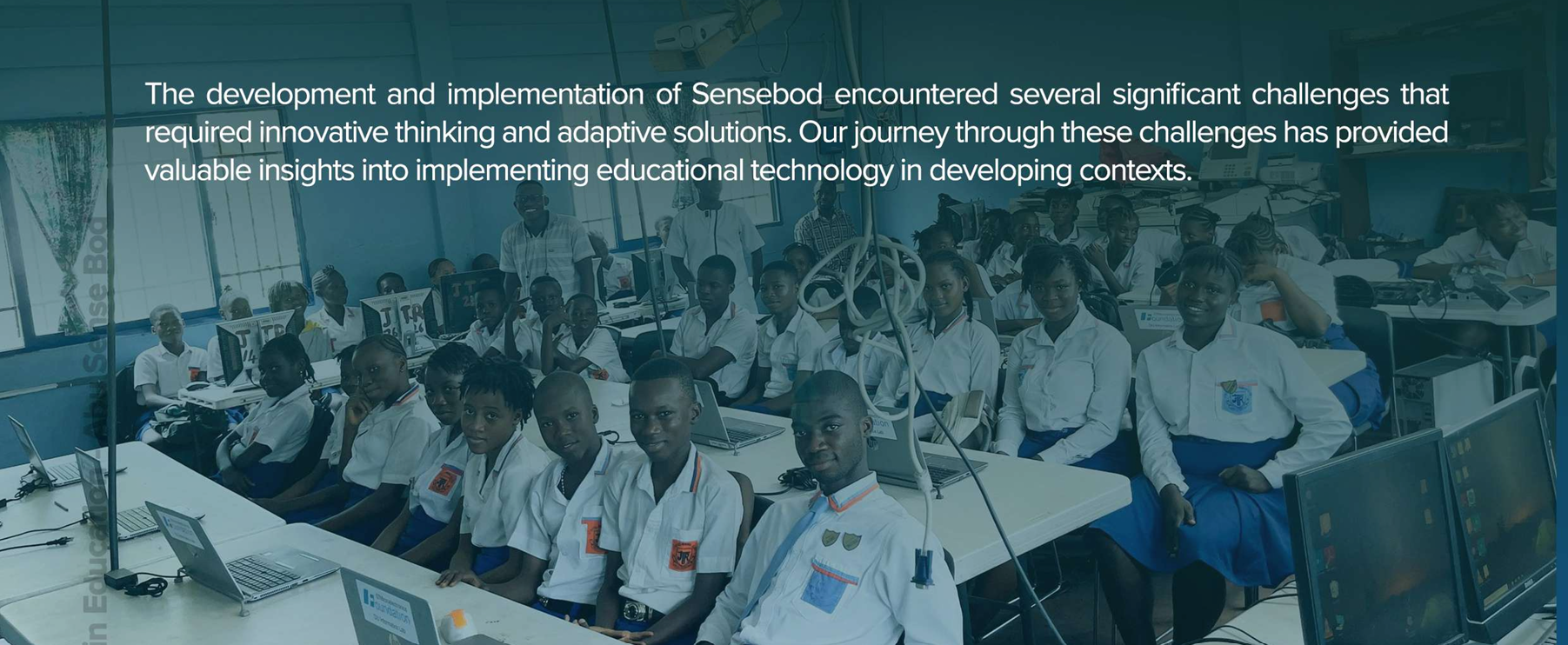 PROGRESS
AIMS
Expanded Pulmonary Aspergillosis assessment in patients with respiratory diseases in Sierra Leone (ePARSLE).
Collection of data samples from suspected TB Patients.
Do Primary and Secondary Data analysis
 Developed Telehealth platform 
Training of heath care workers
Obtain ethical approval 
Conduct stakeholders’ engagement in the six project regions.
Procurement of test kits, laboratory consumables and other diagnostic tools. 
Commencement of data collection
 Establishment of the Telehealth platform
Page 23
Expanded Pulmonary Aspergillosis assessment in patients with respiratory diseases in Sierra Leone (ePARSLE).
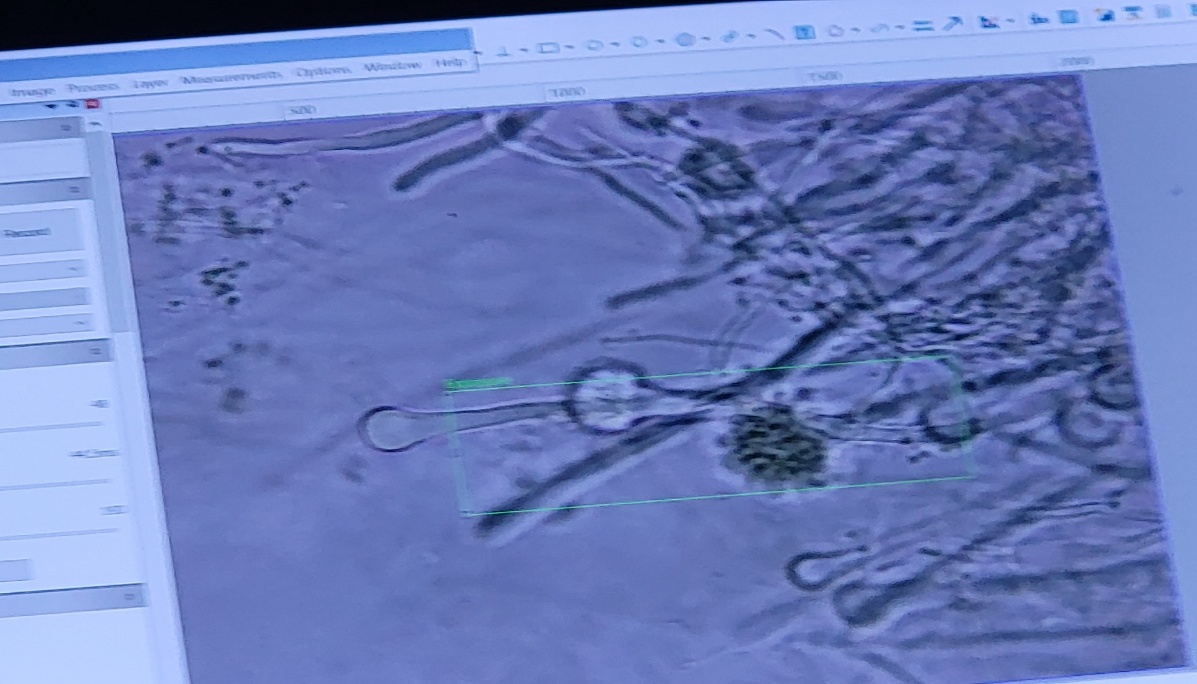 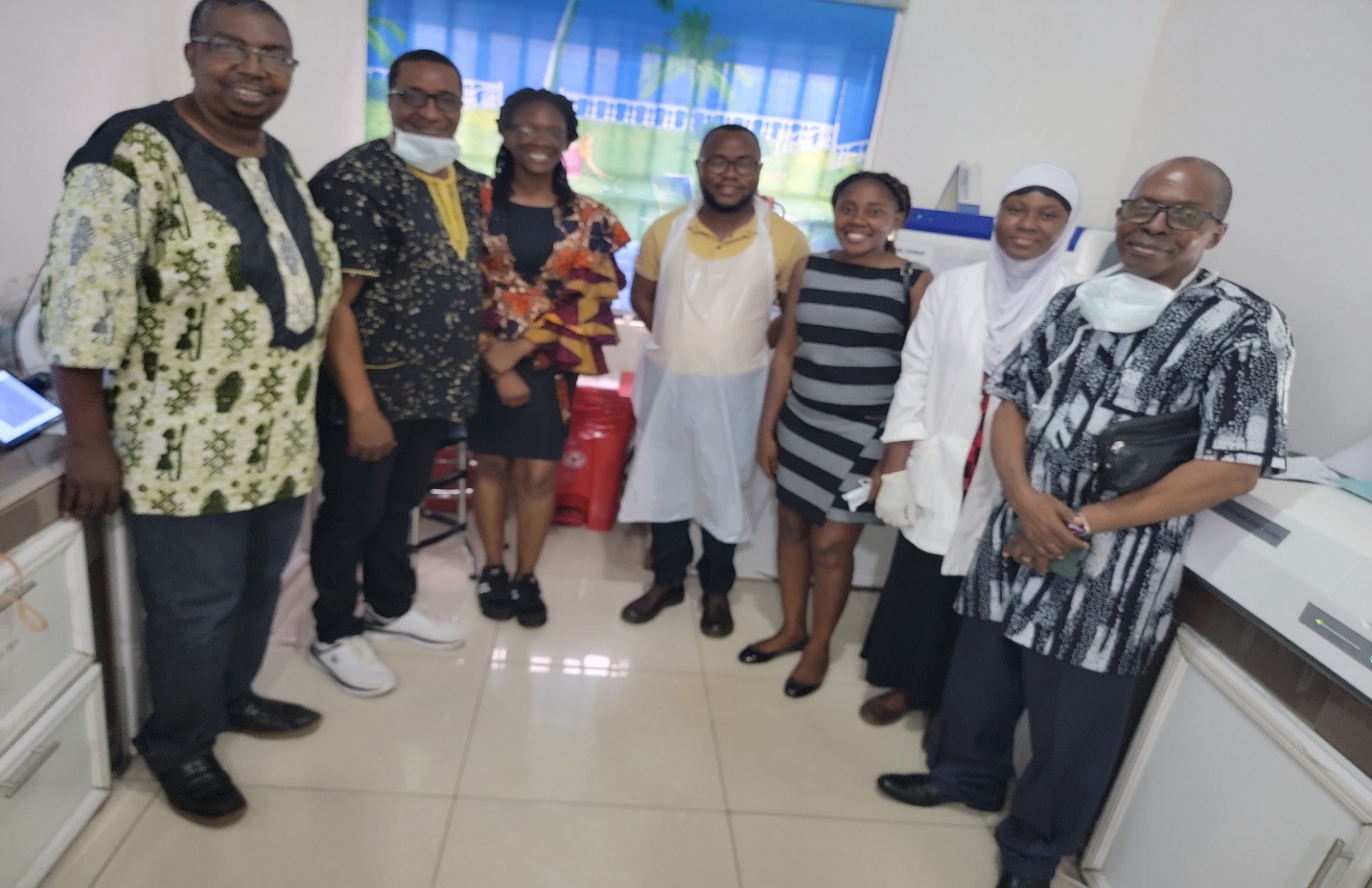 A positive case for Aspergillosis
NSTIC’s Immediate Priorities and challenges and Progress Made
NSTIC’s Way Forward
NSTIC’s Way Forward
CONCLUSIONS
NSTIC-SL has greatly benefitted from the support through the SGCI agencies and funders of AAU, ACTS, ATPS, IDRC, FCDO through WACREN
NSTIC-SL continues to engage with the Uganda SCG in the evolution of our portal and support for our young software developpers.
The P2P learning activities have greatly benefited our relatively young Council in getting its focus sharpened, and realizing that we are not alone in encountering challenges and working at their solutions.
Funding for the setting up of our Secretariat and recruiting Administrative personnel is a big challenge, and we are continuing to engage our line Ministry for its support.
RECOMMENDATIONS
CTAs to provide a draft calendar of activities for the year to facilitate better planning
CTAs to provide their specific areas of research and innovation that they can fund.
Capacity building through the P2P learning should continue
A comity of users and softwaredevelopersr should be established